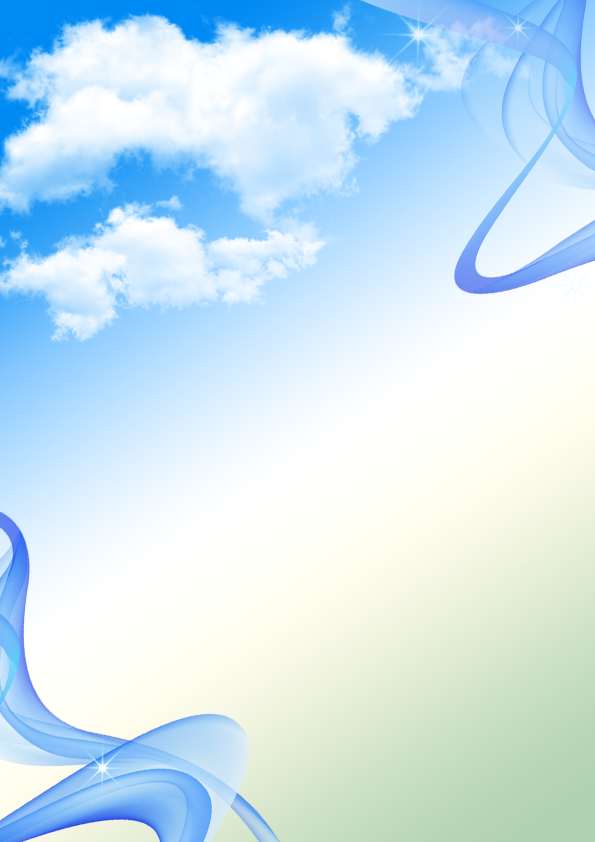 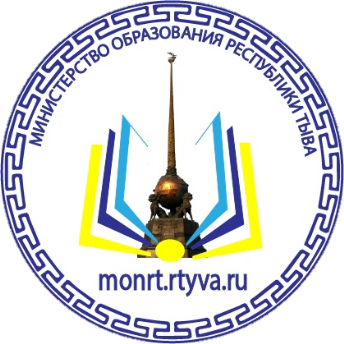 Министерство образования Республики Тыва
Методический кейс по организации временных досуговых центров для несовершеннолетних на территории Республики Тыва
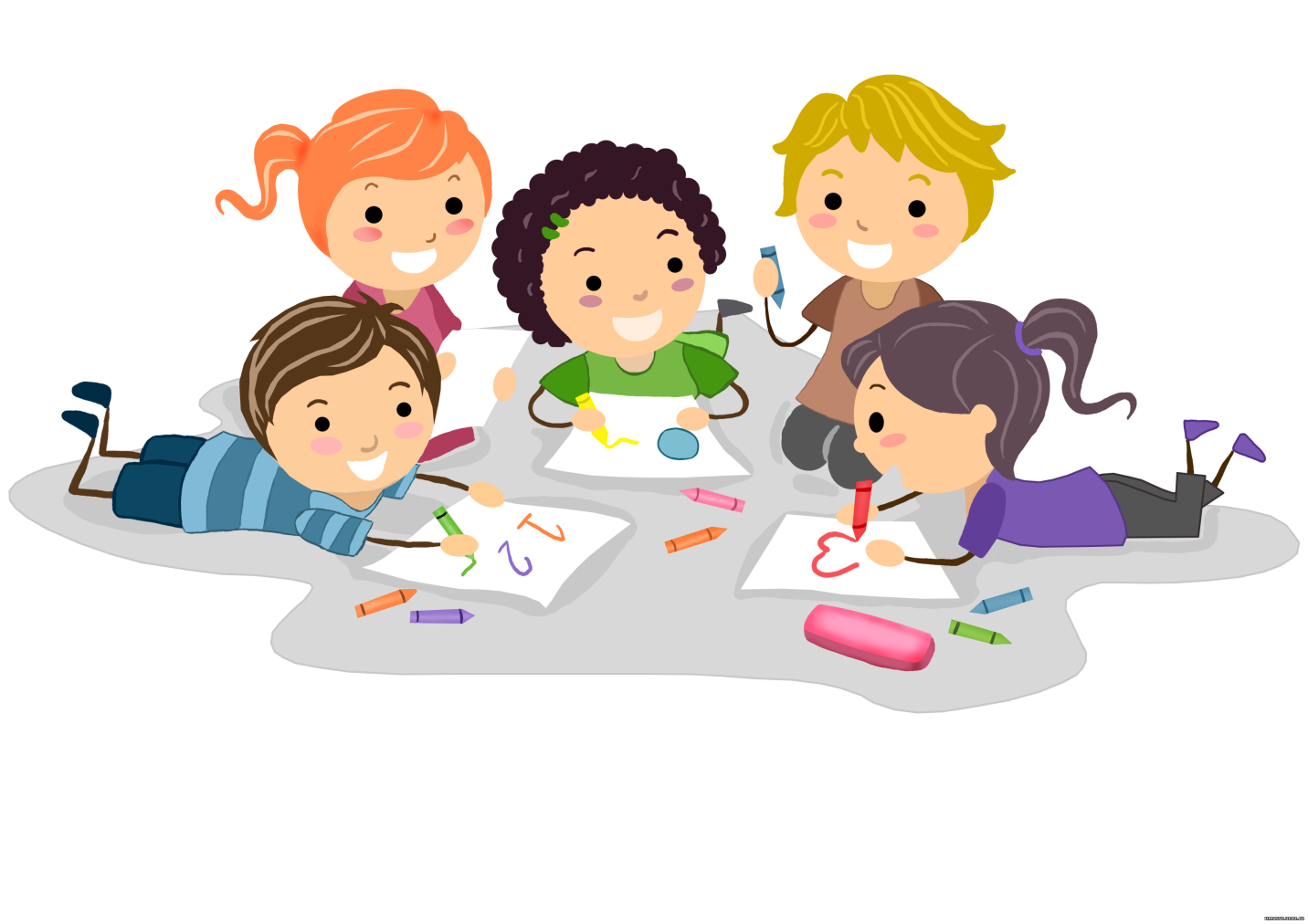 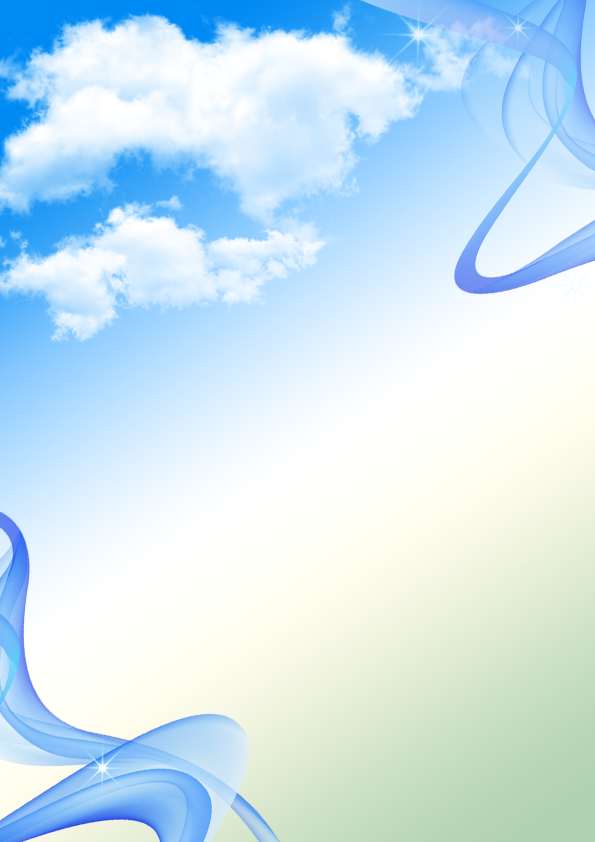 Нормативно-правовое обеспечение:
Распоряжение Правительства Республики Тыва от 24 ноября 2022 г. № 589-р «Об организации деятельности временных досуговых центров для несовершеннолетних в период каникул в Республике Тыва».
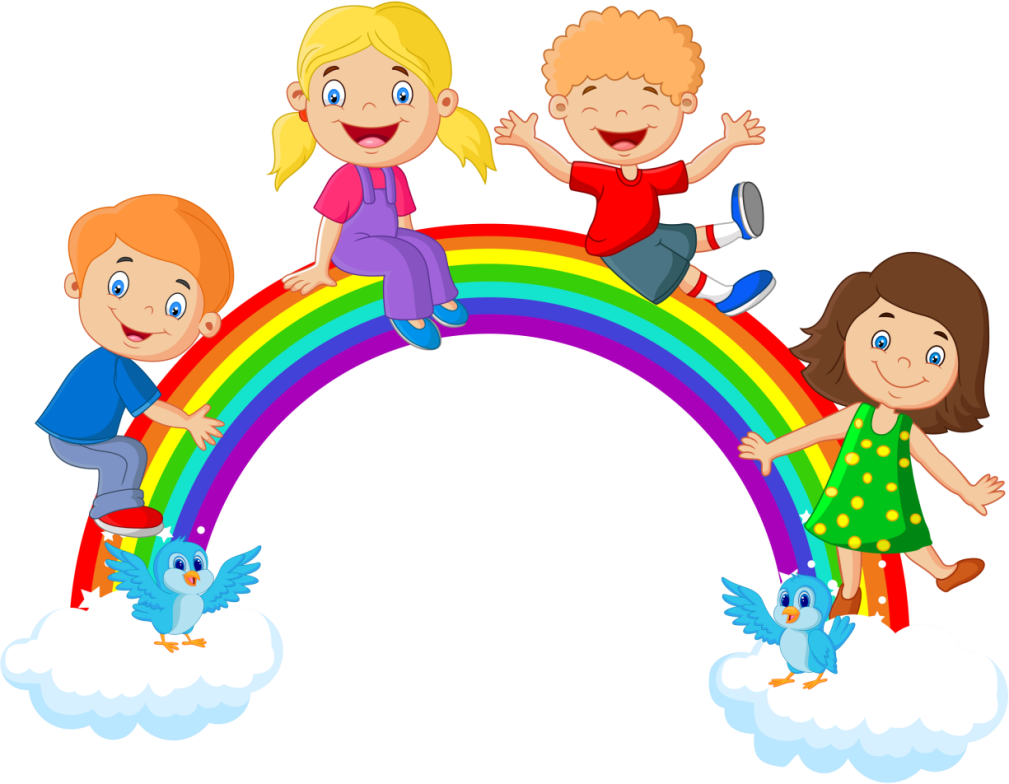 Общие положения
Временные досуговые центры организуются для несовершеннолетних в возрасте от 7 до 17 лет в период каникул на территории Республики Тыва для проведения досуговых мероприятий, направленных на занятость несовершеннолетних в период каникул. 
	Временные досуговые центры  создаются на базе учреждений дополнительного образования (центров дополнительного образования, спортивных школ, детских школ искусств), в общеобразовательных организациях и учреждениях среднего профессионального образования (СПО), библиотек, домов культур, спортивных залов или площадок, иных учреждениях.
	Форма деятельности ВДЦ - дневное пребывание, на неполный рабочий день (до 4 часов в день), сроки организации детей в ВДЦ не менее 5 рабочих дней.
	Условия размещения, устройства, содержания и организации работы ВДЦ должны соответствовать санитарно-эпидемиологическим правилам и гигиеническим нормативам, требованиям противопожарной и антитеррористической безопасности.
- -
Что необходимо сделать для эффективной деятельности ВДЦ
Направления деятельности временных досуговых центров
Деятельность несовершеннолетних в ВДЦ организуется как в одновозрастных, так и в разновозрастных объединениях по интересам (отряды, группы, команды) в целях интеллектуального и творческого развития несовершеннолетних, формирования их готовности к выполнению разнообразных социальных функций в обществе, профессиональной ориентации, укрепления здоровья, с учетом направленности (тематики) деятельности ВДЦ (спортивно-оздоровительные, туристические, эколого-биологические, творческие, историко-патриотические, технические, краеведческие, трудовые и иные направленности);
	ВДЦ могут функционировать на базе одного или нескольких учреждений с привлечением педагогов, а также специалистов других учреждений – социальных партнеров (для наибольшего охвата по разным направлениям) с распределением времени проведения мероприятий, использованием помещений других учреждений с имеющимся в наличии в ВДЦ необходимым оборудованием, техническими средствами, инвентарем, музыкальными инструментами, аудио-, видео- и другой аппаратурой.
- -
Организация временных досуговых центров:
ВДЦ на базе четырех учреждений по выбору не более 4 ч. в день с разделением по 1 ч. (УДО, КДК, СШ, ЦБС)
ВДЦ на базе двух учреждений должен функционировать до 4 ч. в день с разделением по 2 ч.
 (КДК или СШ)
ВДЦ на базе одного учреждения должен функционировать до 4 ч. в день
ВДЦ на базе двух учреждений должен функционировать до 4 ч. в совокупности
(КДК – 2 часа, СШ – 2 часа)
ВДЦ на базе четырех  учреждений по 1 ч.  (КДК, СШ, УДО, ЦБС)
до 4 часов в совокупности
Примечание: 1-3 относятся к населённым пунктам: 
По 2 модели (если дом культуры или спортшколы одно из двух имеется, то открываем ВДЦ на базе одного учреждения);
4-5 относятся к районным центрам муниципальных администраций: 
 по 4 модели (если имеется дом культуры или спортшкола, то открываем на базе двух учреждениях по 2 часа).
Алгоритм открытия временных досуговых центров для несовершеннолетних в период каникул в Республике Тыва
ВДЦ на базе одного учреждения должен функционировать до 4 часов в день не менее 5 рабочих дней (УДО, СШ, КДК, ЦБС):
Приказ руководителя или учредителя об открытии ВДЦ;
Приказ учреждения на базе, который открыт ВДЦ
 (с указанием ответственного лица);
Положение о деятельности временных досуговых центров;
Утвержденный план мероприятий на каждый день;
Списки детей;
Режим дня;
Журналы посещаемости детей (табель ежедневного учета);
Журнал инструктажа по охране труда;
Пакет инструкций по безопасности детей во время нахождения в ВДЦ с журналами, где подписываются дети
Примерный список детей временных досуговых центров
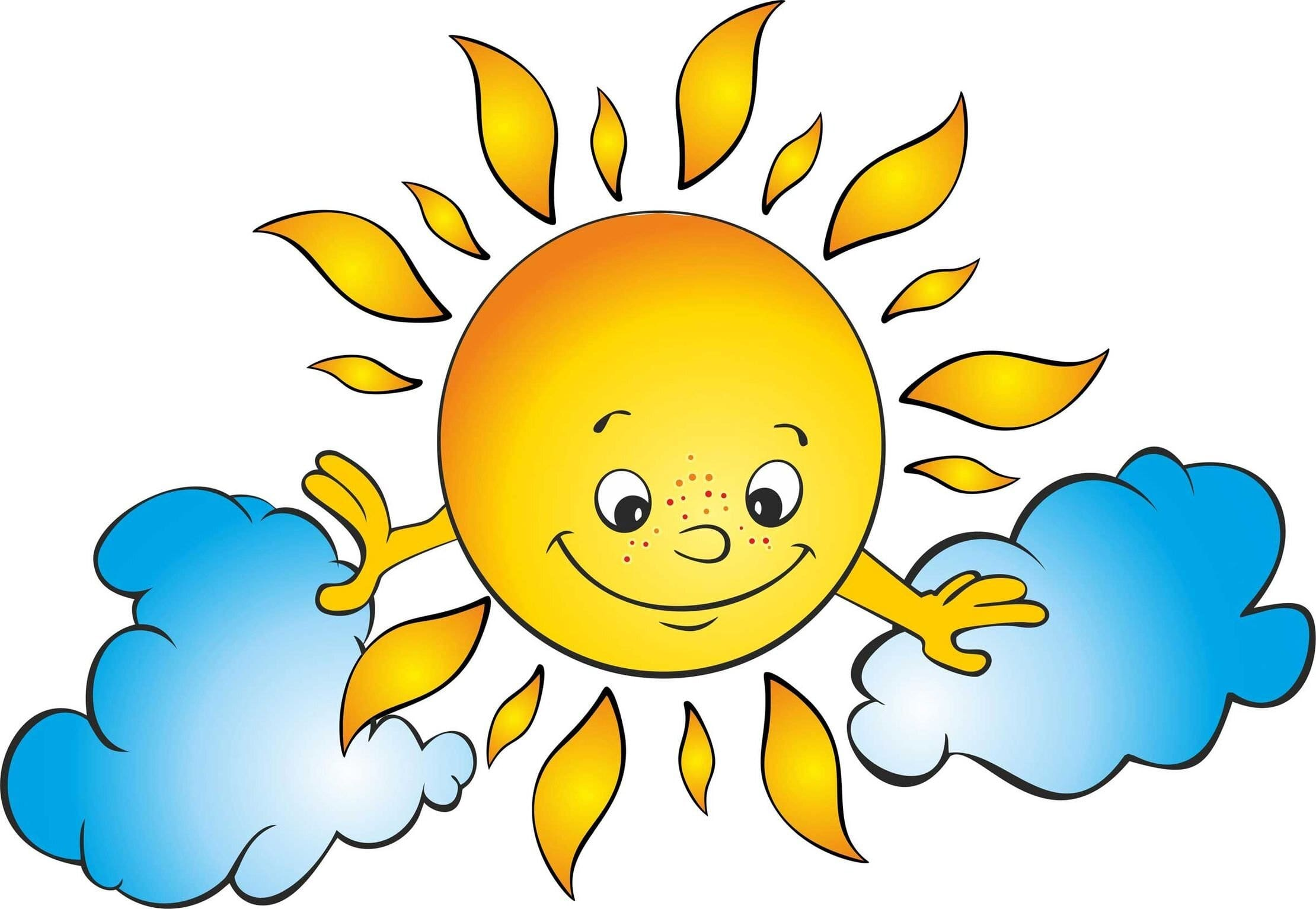 Социальный паспорт детей, посещающих временные досуговые центры в период каникул в Республике Тыва
Журнал посещаемости временных досуговых центров в период каникул в Республике Тыва ( первая смена с 01.06 2023 по 20.06.2023 г., 
далее вторая и третья смены)
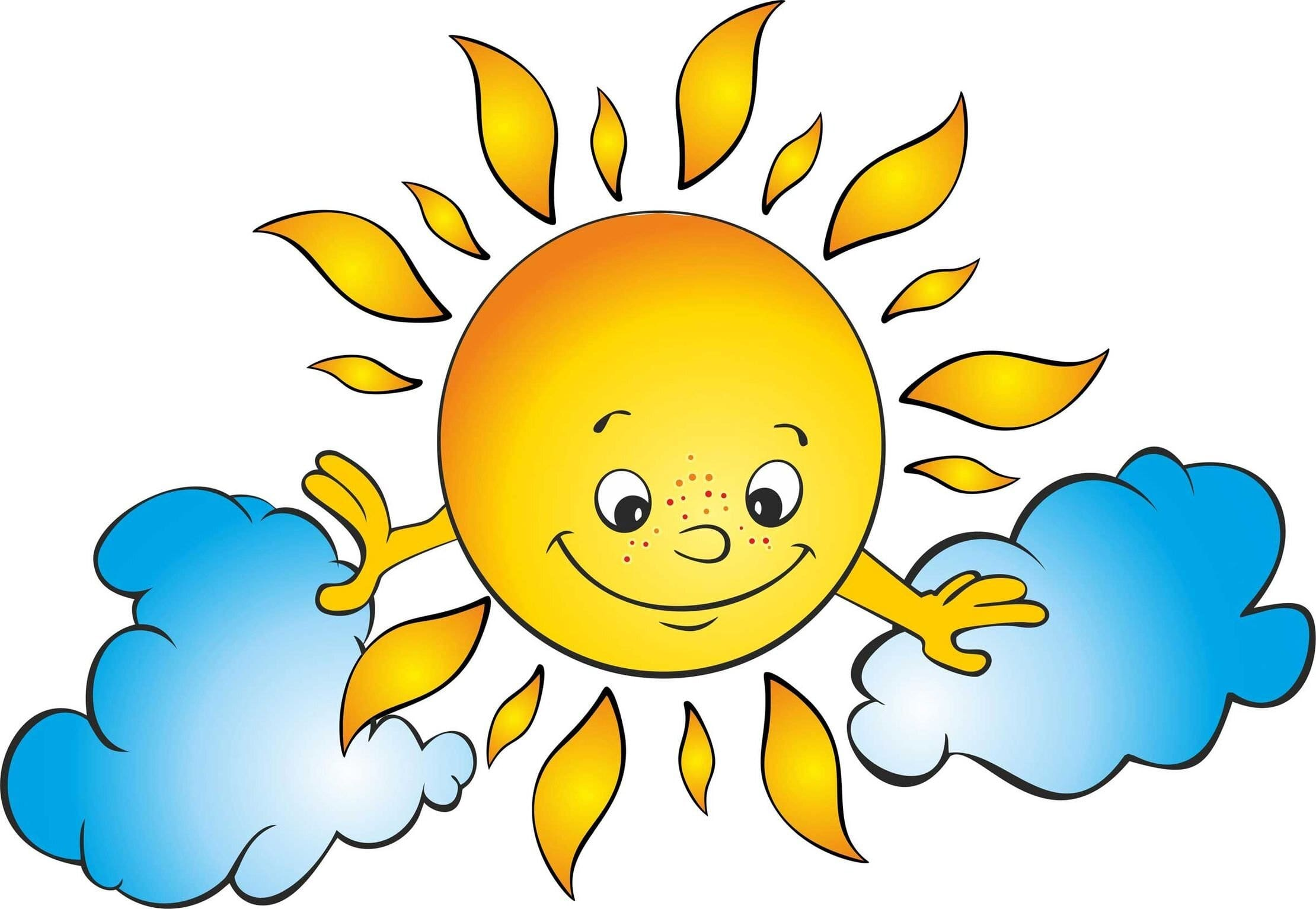 Журнал инструктажа по технике безопасности
Примерный режим дня работы временных досуговых центров для несовершеннолетних Республики Тыва
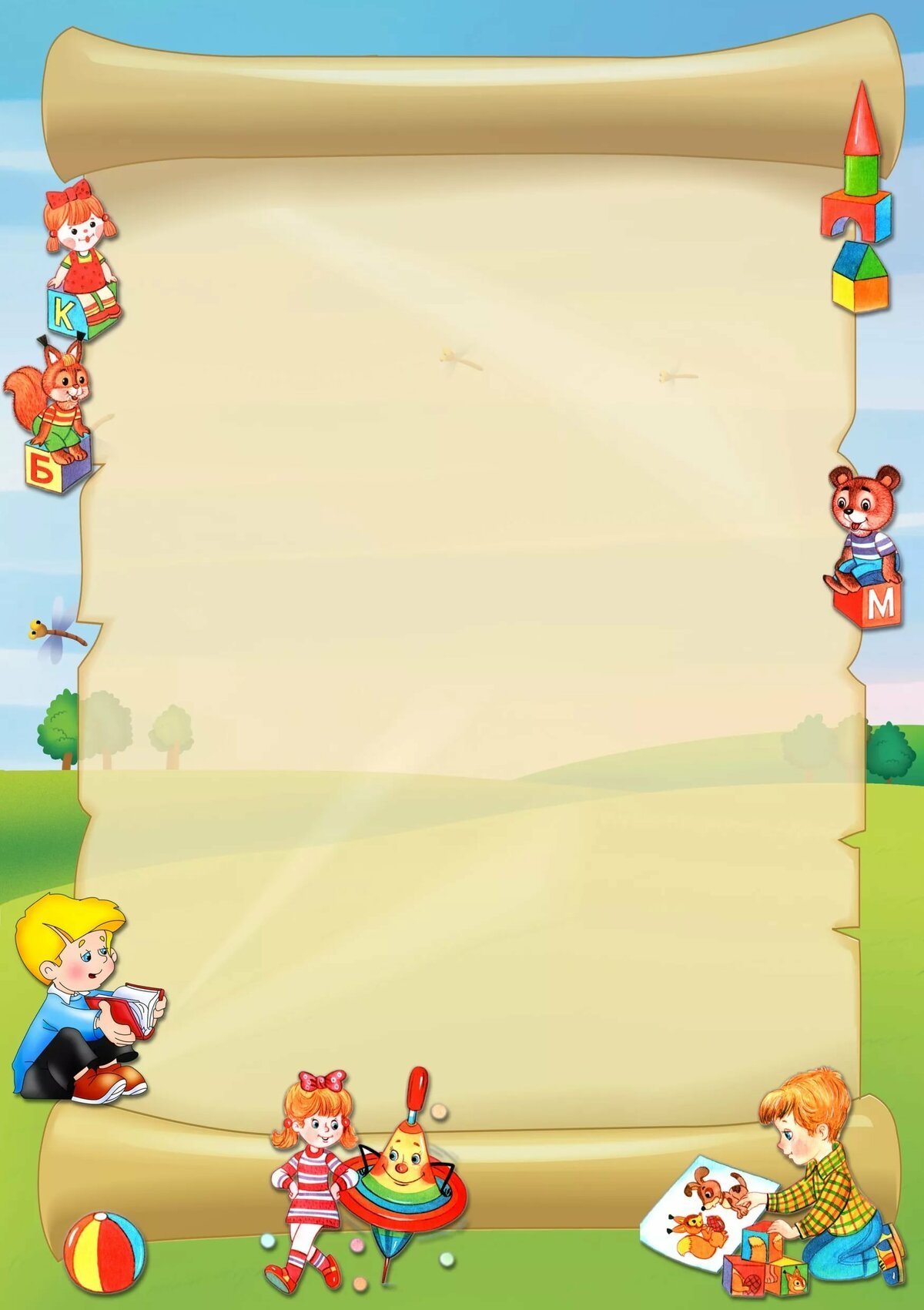 ПРИМЕРНЫЙ РЕЖИМ ДНЯ
( указать конкретно время ВДЦ ваше время)
О представлении отчетности по итогам деятельности ВДЦ
По итогам функционирования временных досуговых центров руководители учреждений должны предоставить:
     - представить за день после завершения функционирования ВДЦ информацию с охватом несовершеннолетних в отдел воспитания ГБОУ ДО РТ «Республиканский центр развития дополнительного образования» Минобразования РТ на электронный адрес vospit2021@bk.ru, тел.: +7 (39422)23536, 29249;
     - при выставлении инфоповодов в соцсетях и на сайтах использовать единый хэштег #ВДЦ17.
ОТДЕЛ ВОСПИТАНИЯ И ДОПОЛНИТЕЛЬНОГО ОБРАЗОВАНИЯ МИНИСТЕРТСВА ОБРАЗОВАНИЯ РЕСПУБЛИКИ ТЫВА
667000, г. Кызыл, ул. Ленина, д. 39
тел.: +7(394-22)61949,  e-mail: vospitotdel17@mail.ru

ГБОУДО РТ «РЕСПУБЛИКАНСКИЙ ЦЕНТР РАЗВИТИЯ ДОПОЛНИТЕЛЬНОГО ОБРАЗОВАНИЯ» 
667011, г. Кызыл, ул. Московская, д.44
тел.: +7(394-22)23536,  e-mail: vospit2021@bk.ru
- -